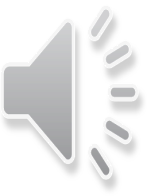 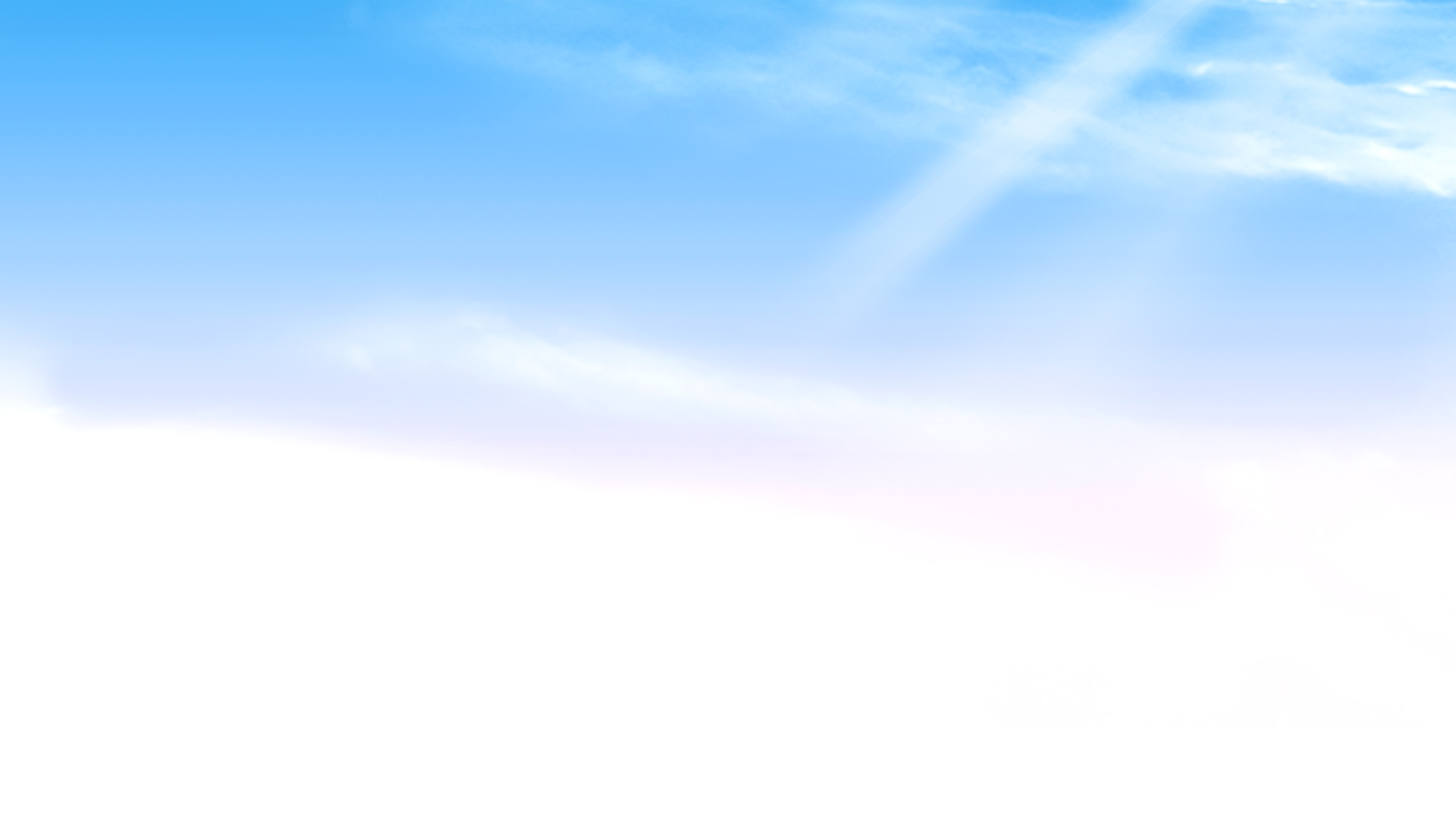 Bài 33: 
LUYỆN TẬP CHUNG
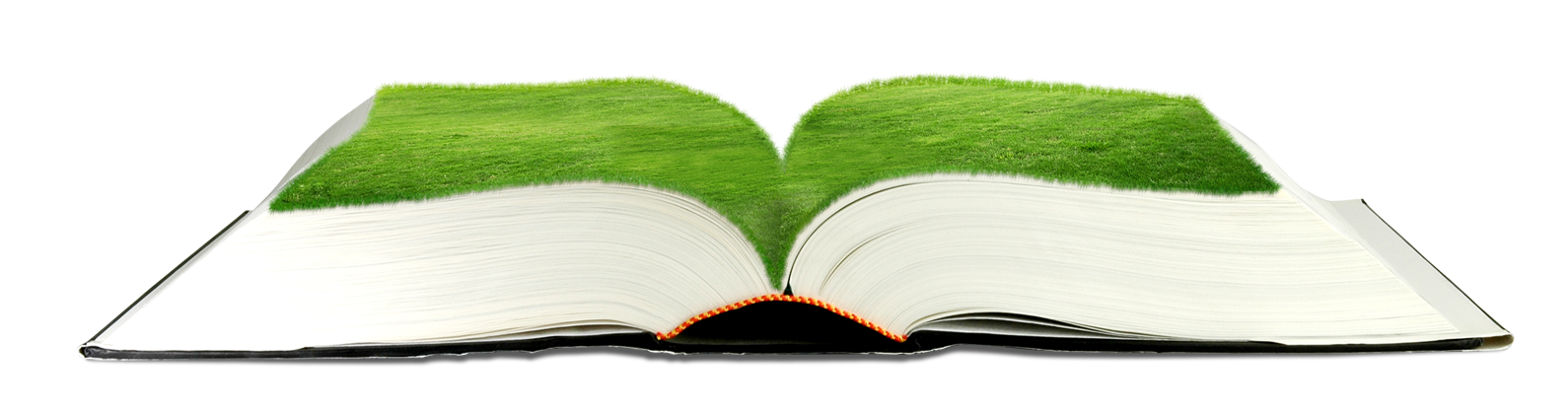 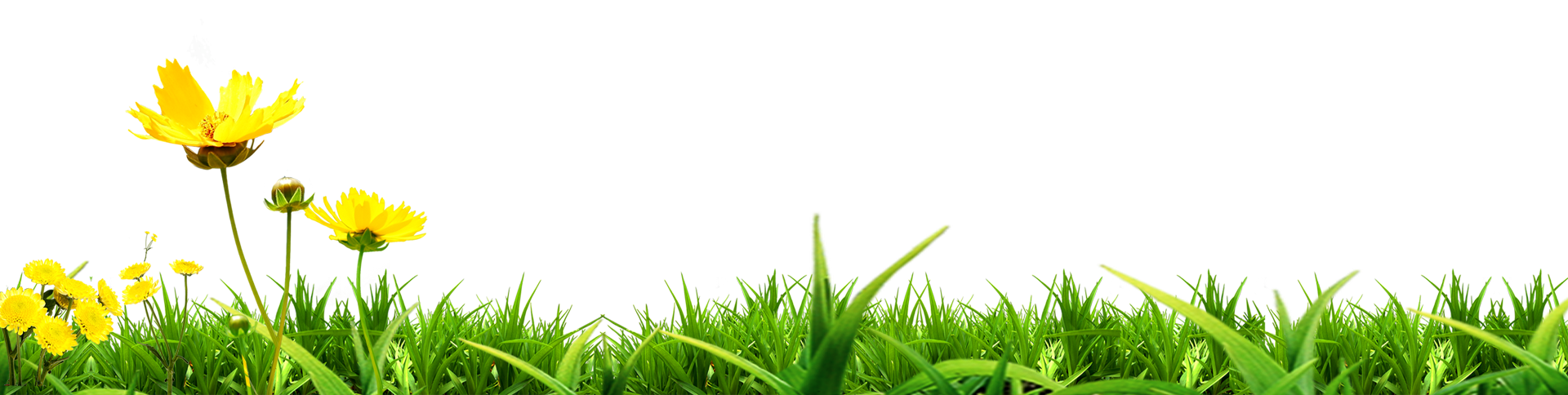 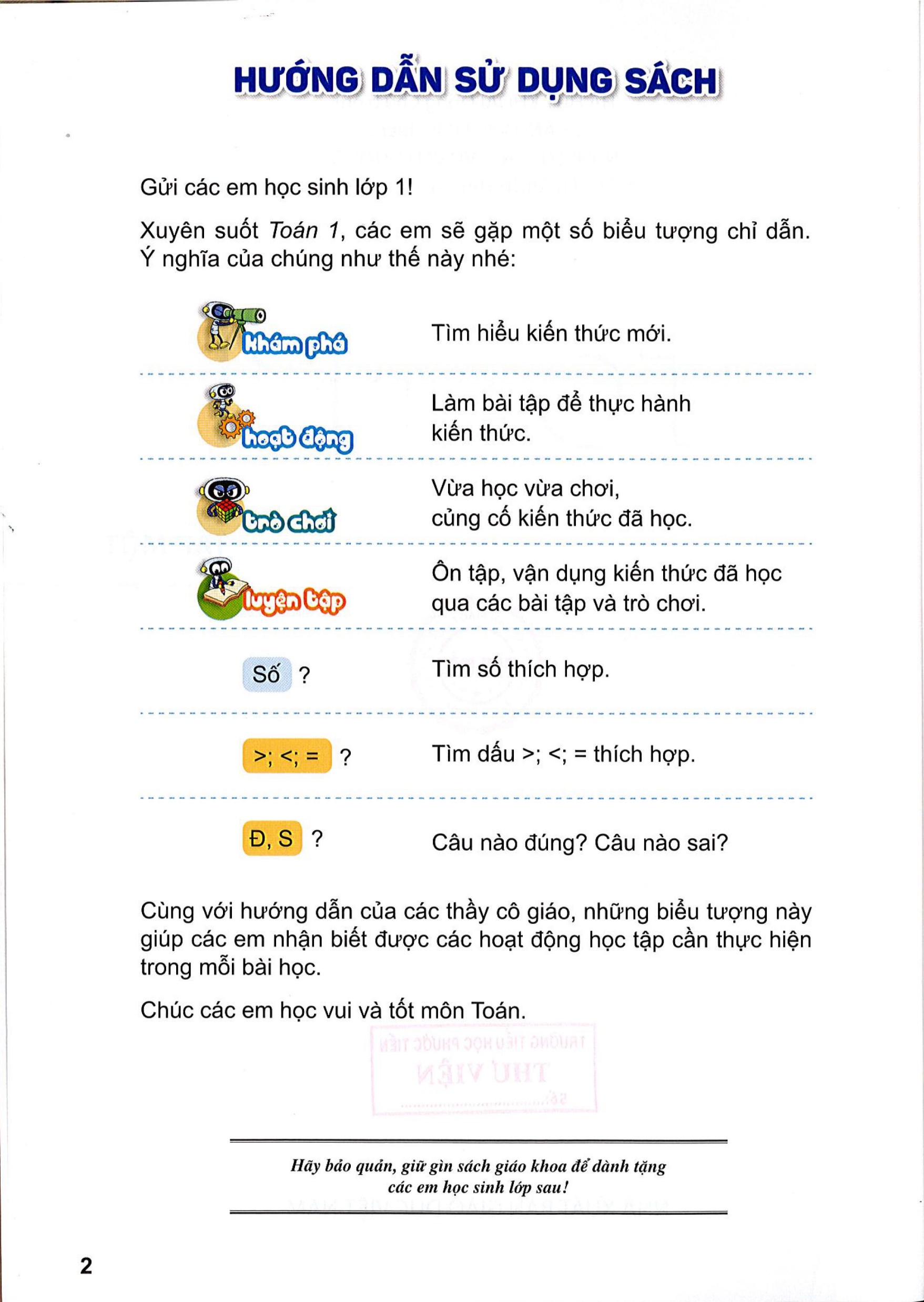 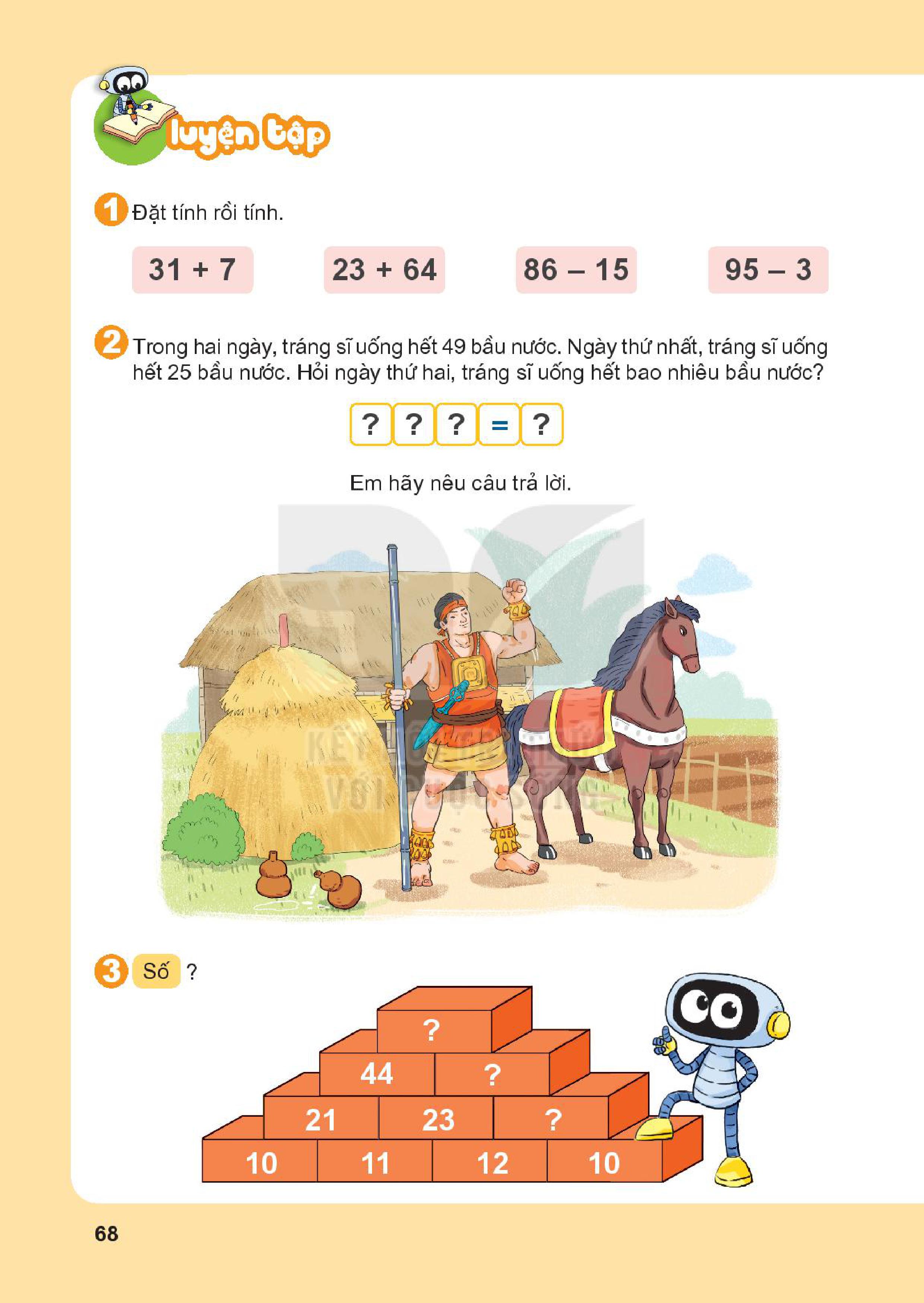 31
  7
23
64
86
 15
95
  3
+
+
-
-
92
87
71
38
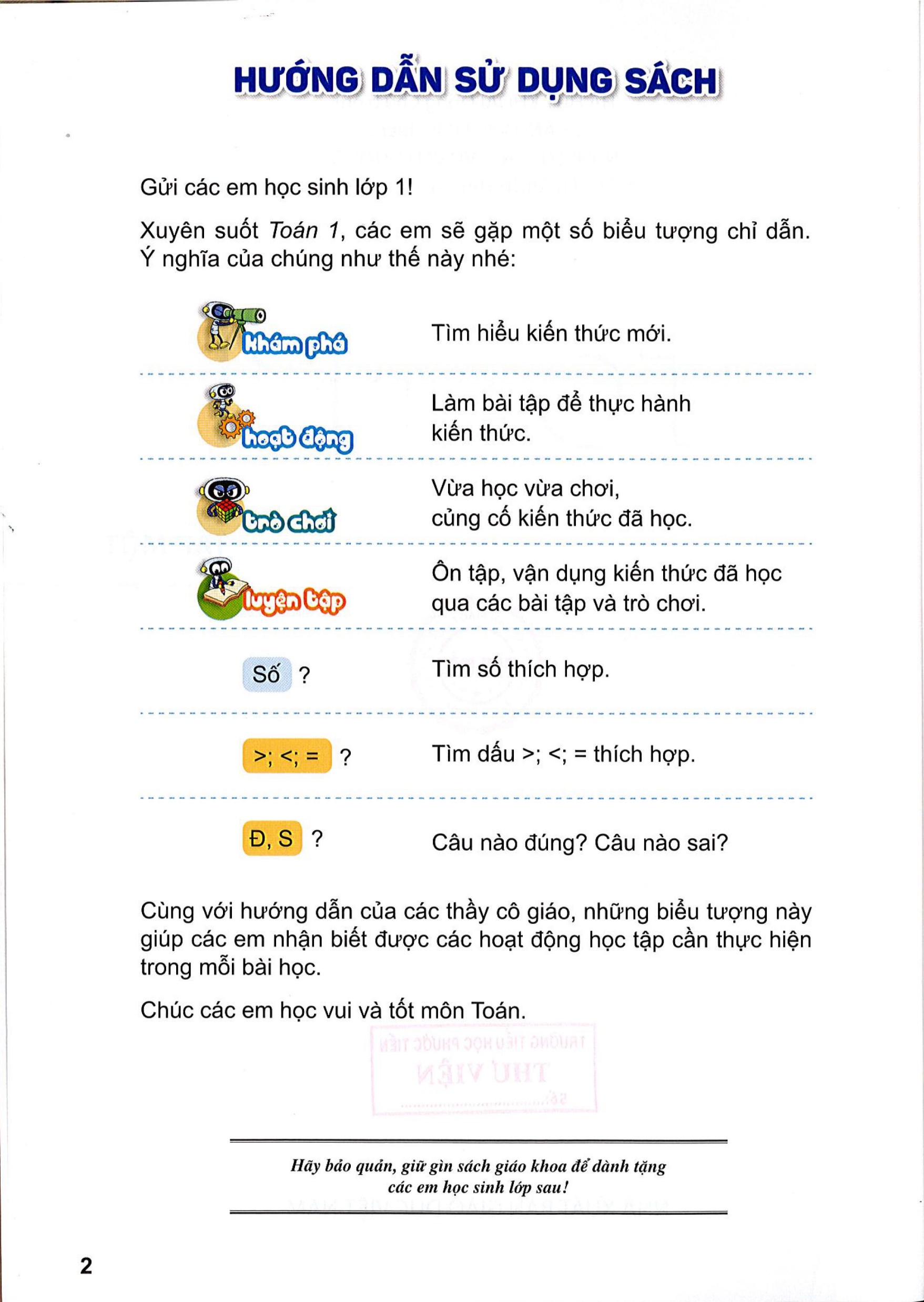 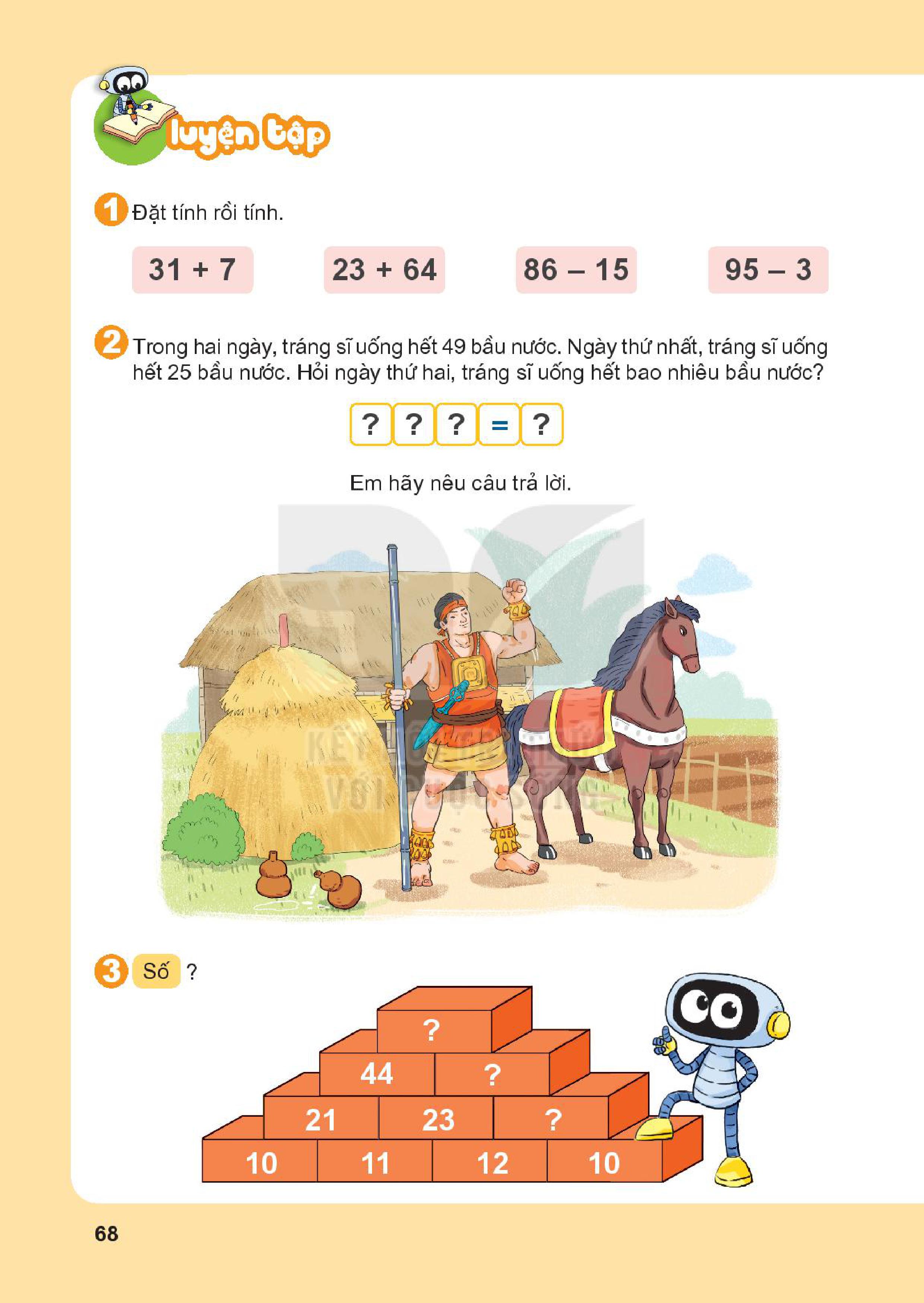 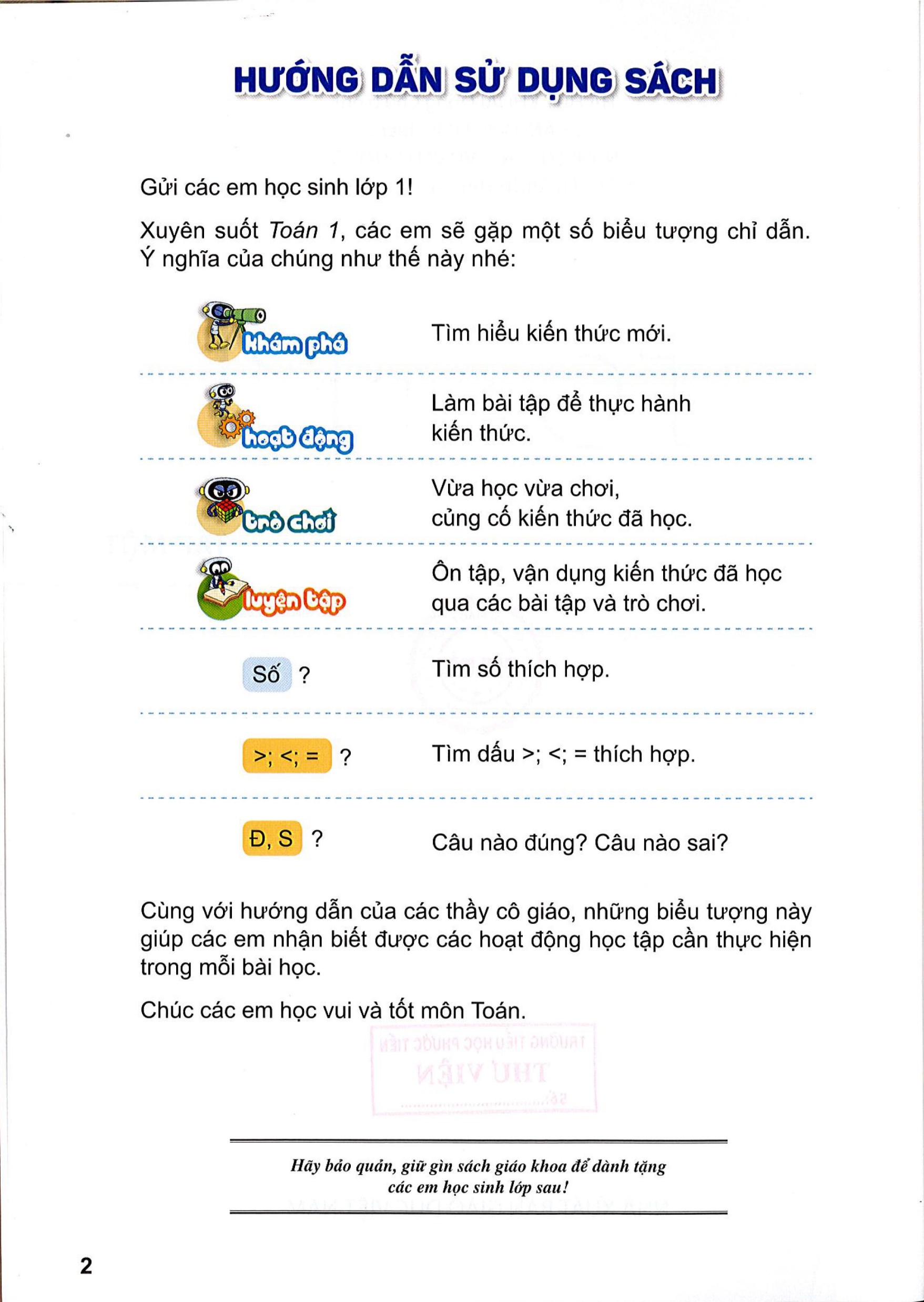 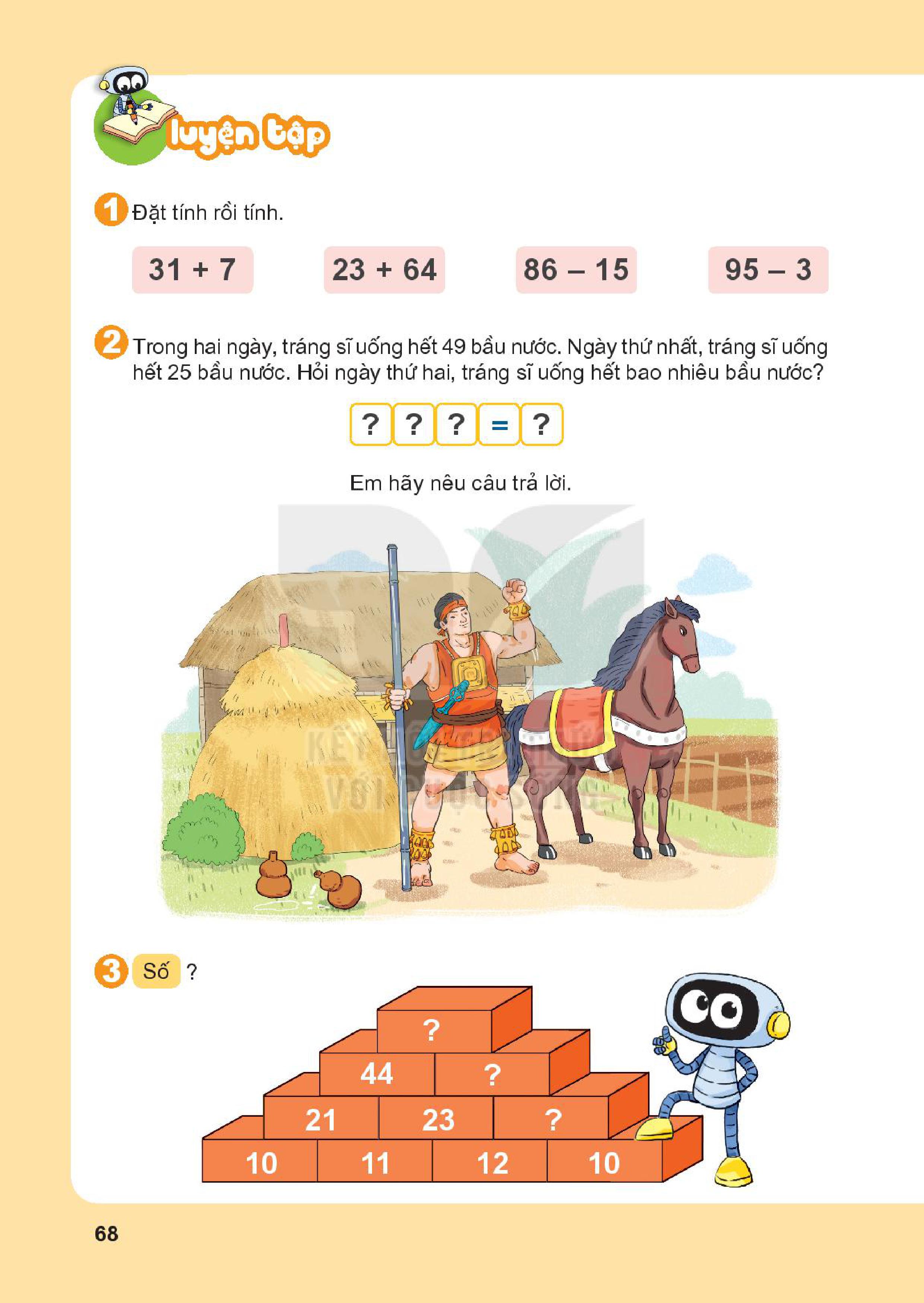 89
45
22
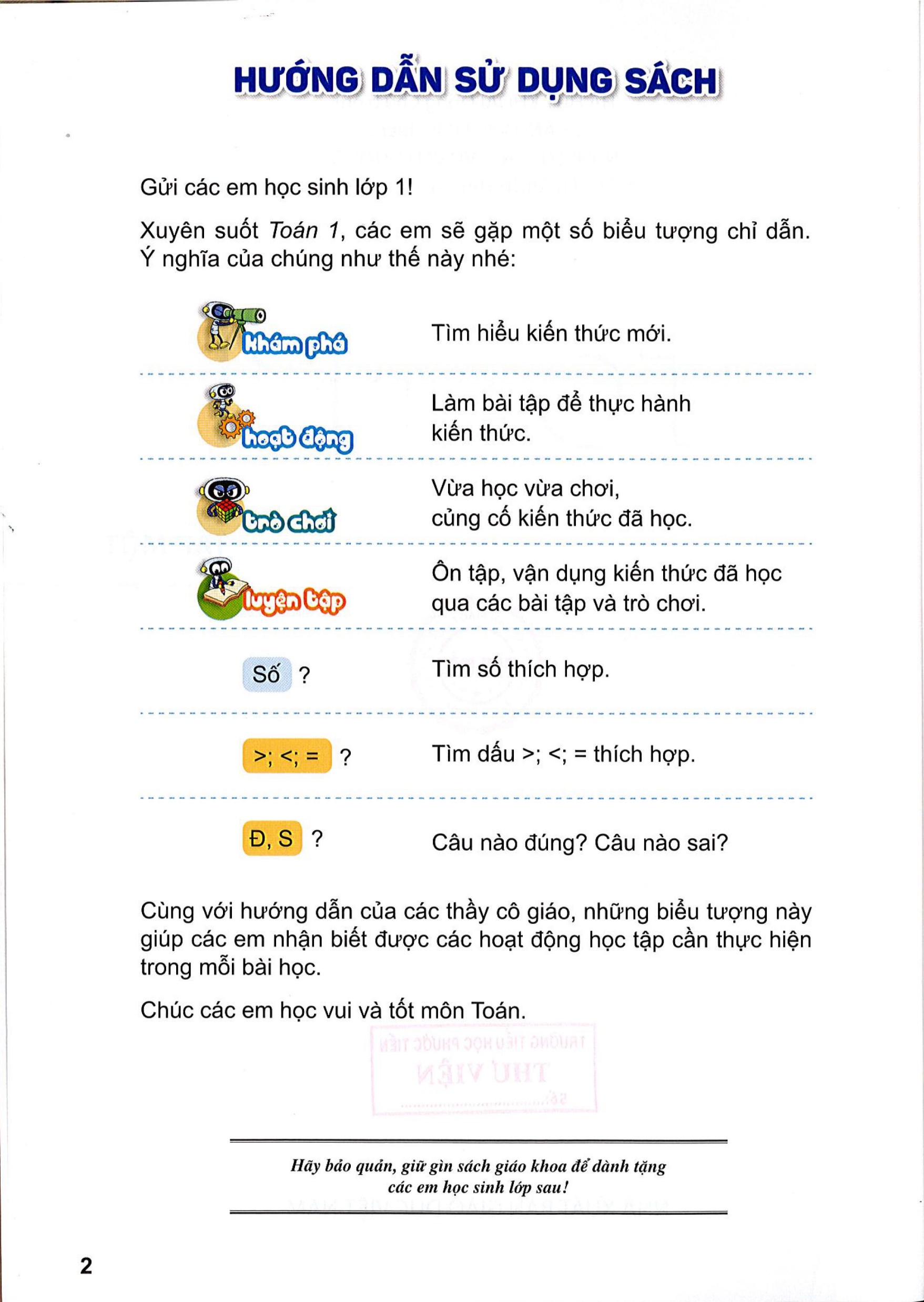 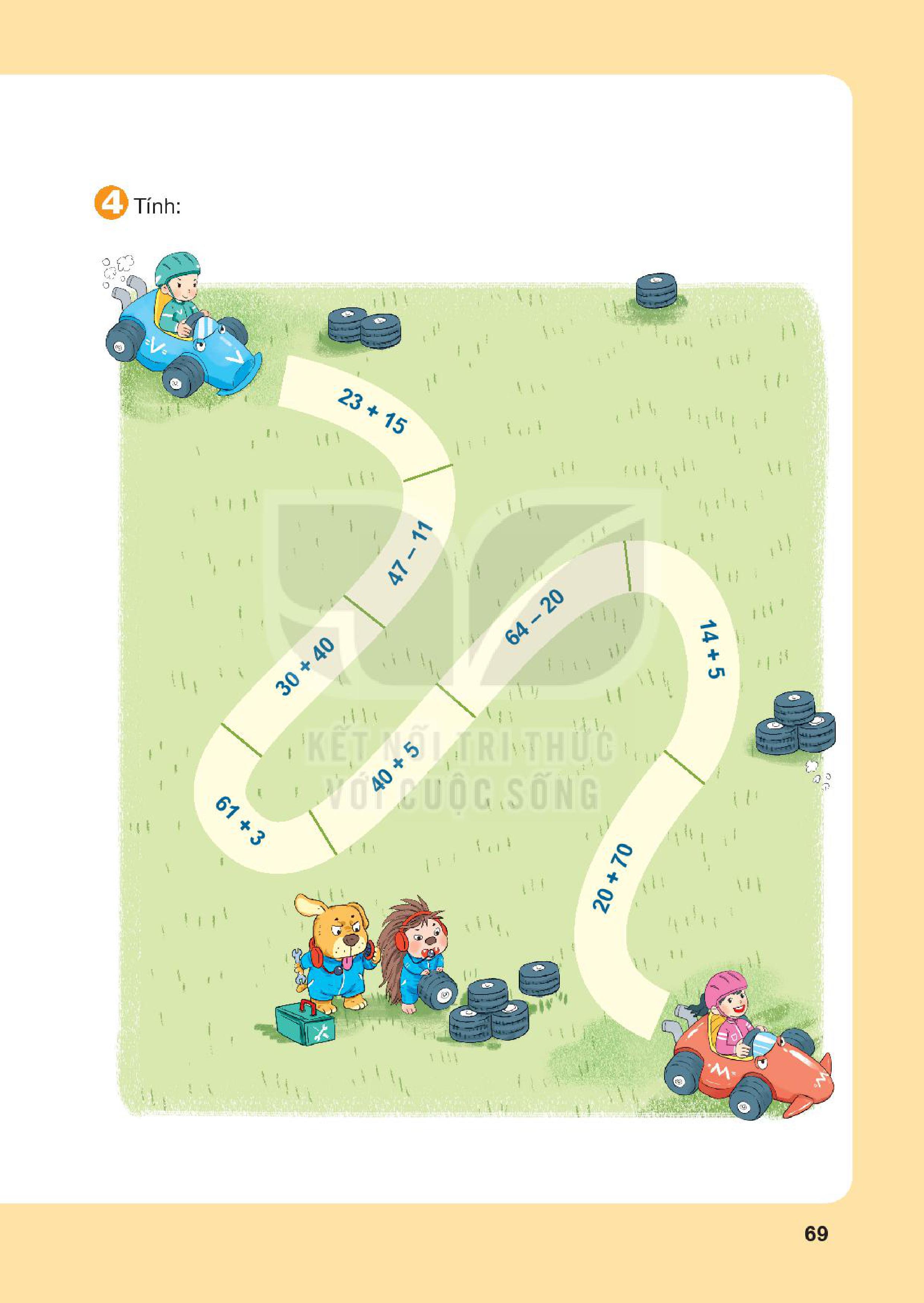 38
36
19
70
44
64
45
90
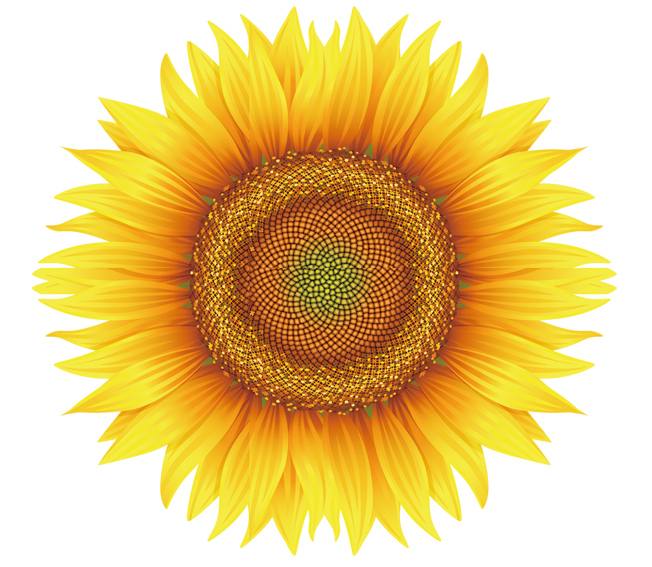 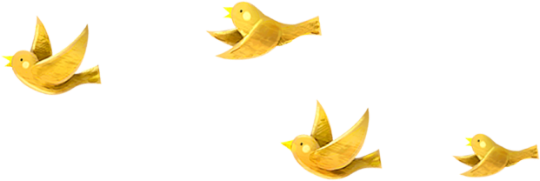 10
Củng cố
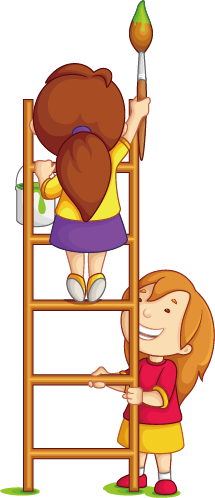